СМЕШАРИКИ

Звук Ш в слогах и словах
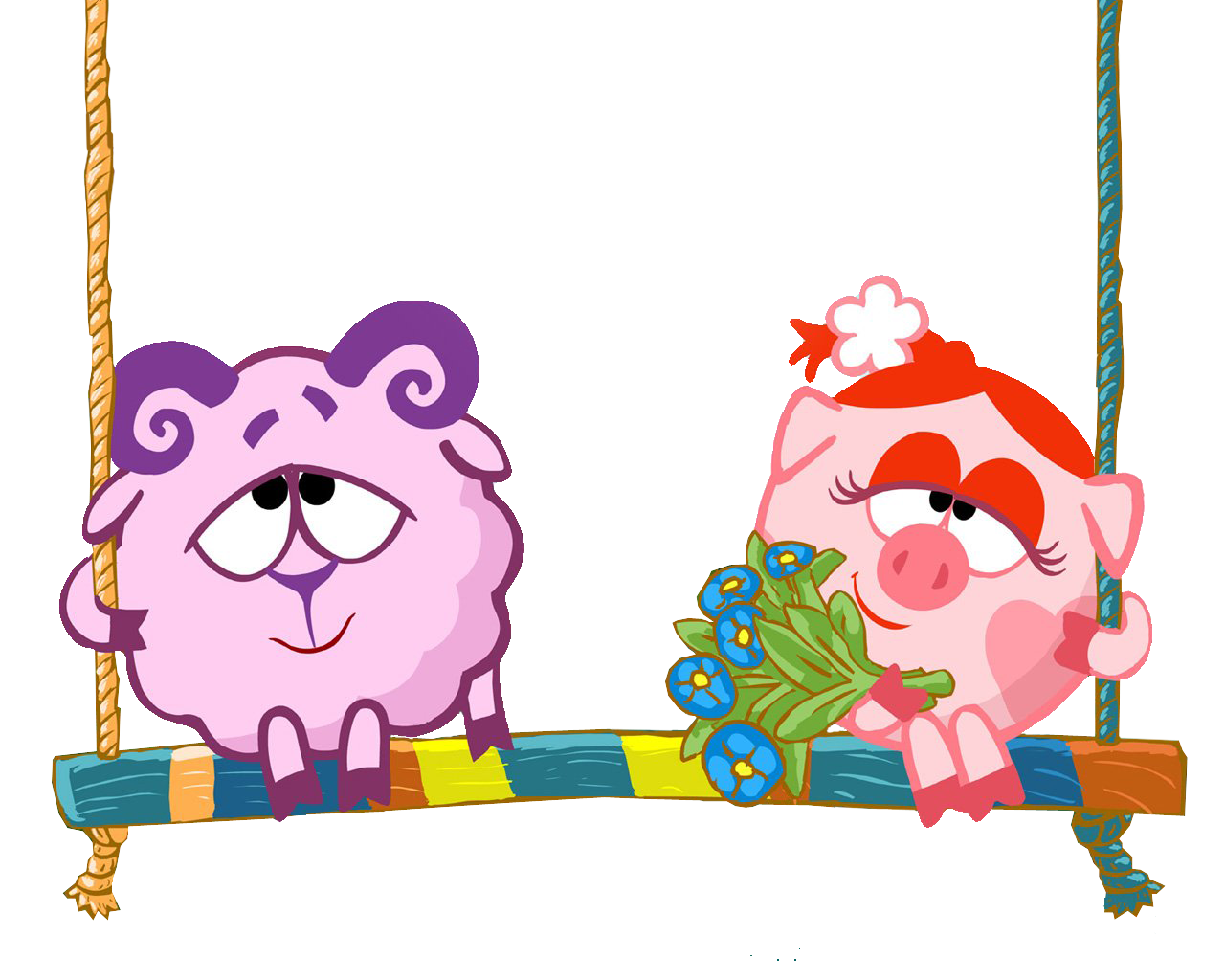 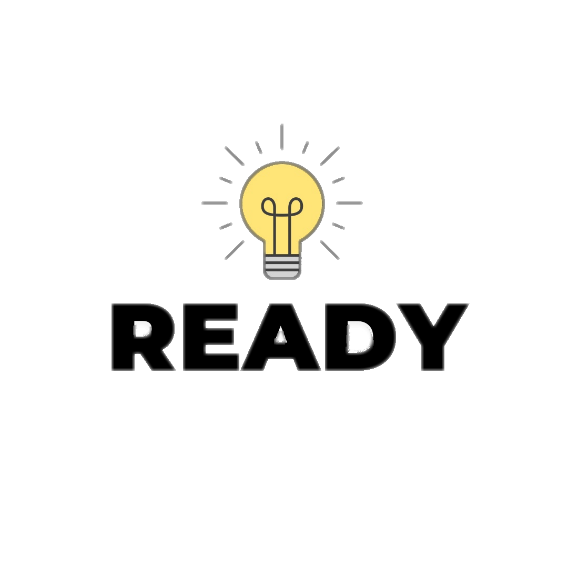 Помоги Барашу собрать полевые цветы для Нюши
Щелкай на цветы и называй слоги
ШЭ
ШО
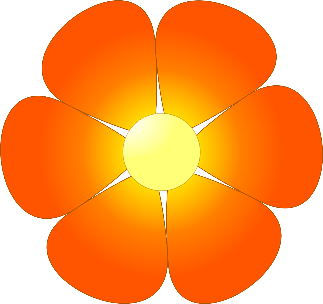 ШИ
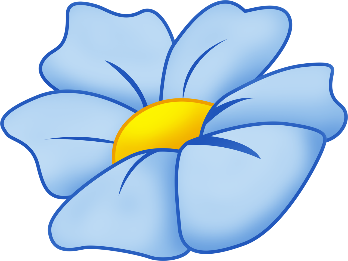 ШУ
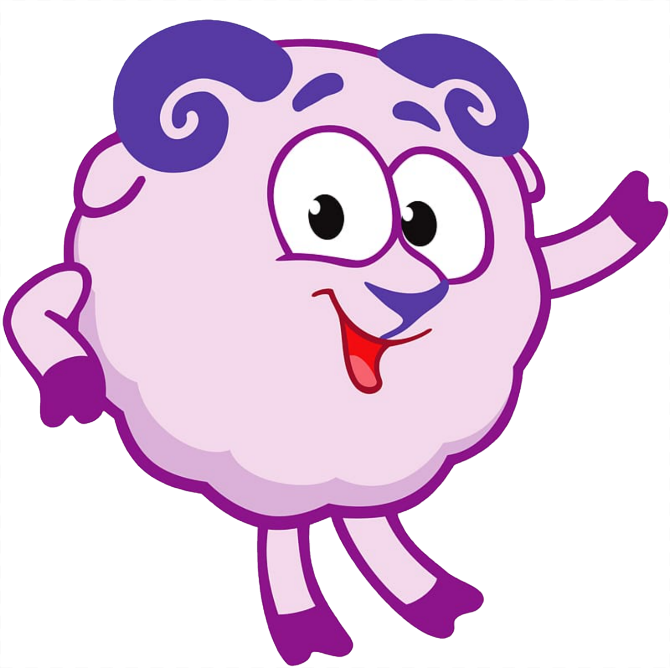 ША
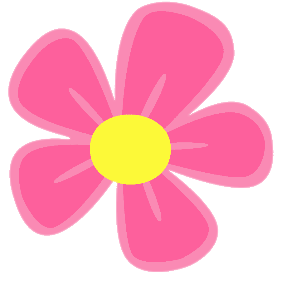 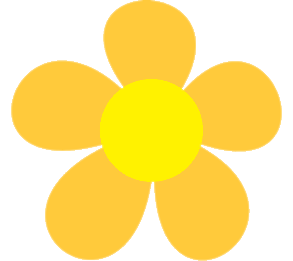 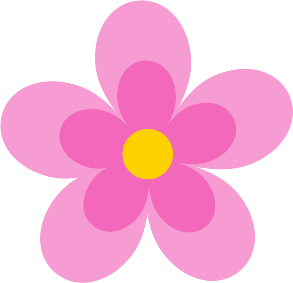 Помоги Нюше расставить цветы в вазы
Щелкай по вазам и проговаривай слоги
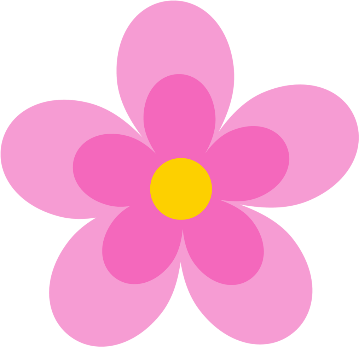 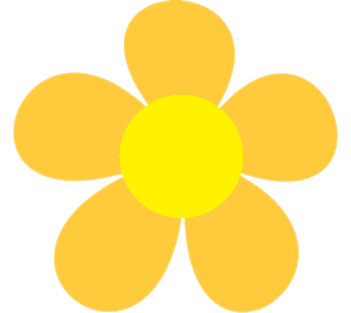 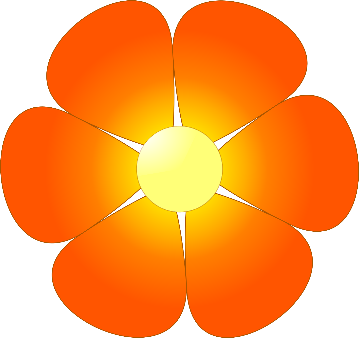 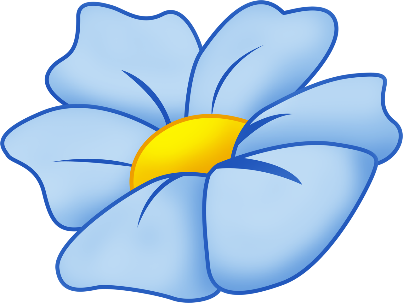 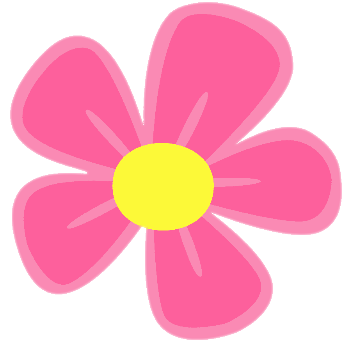 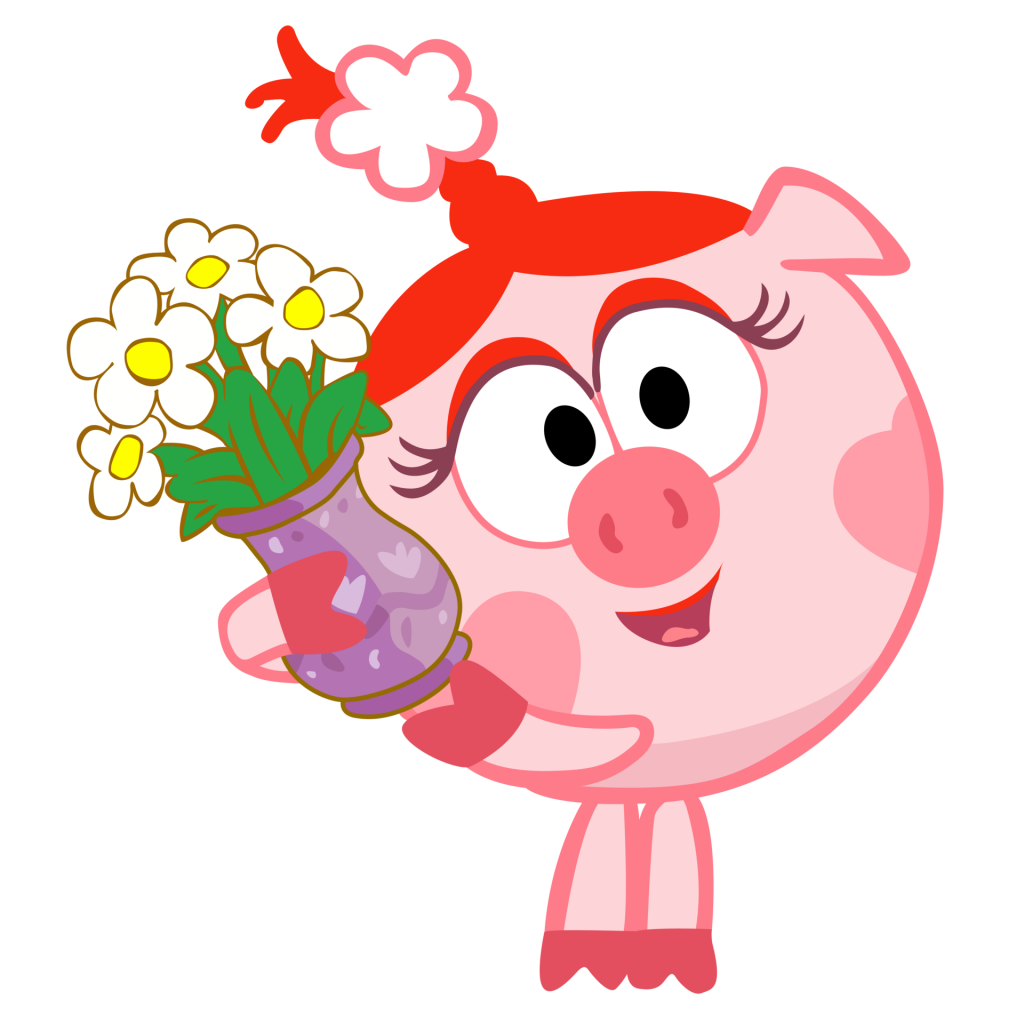 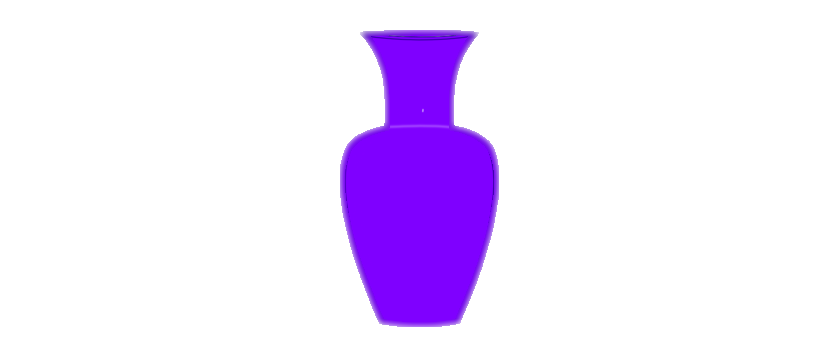 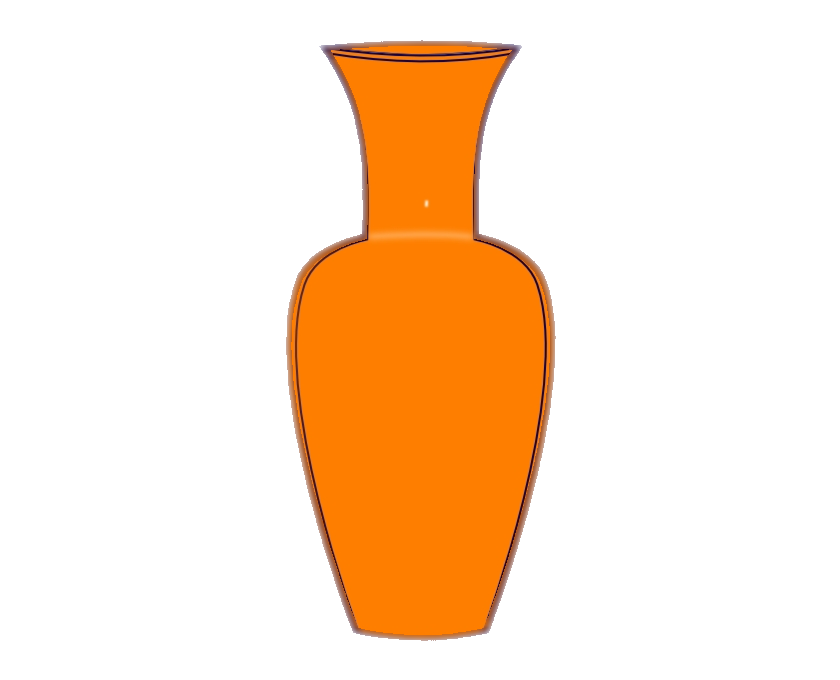 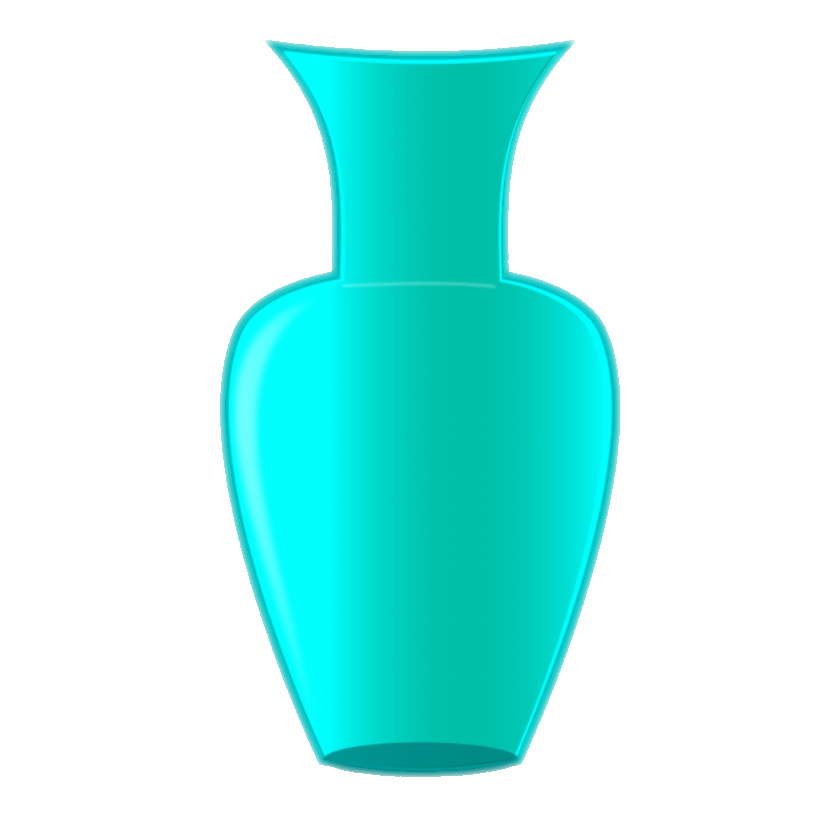 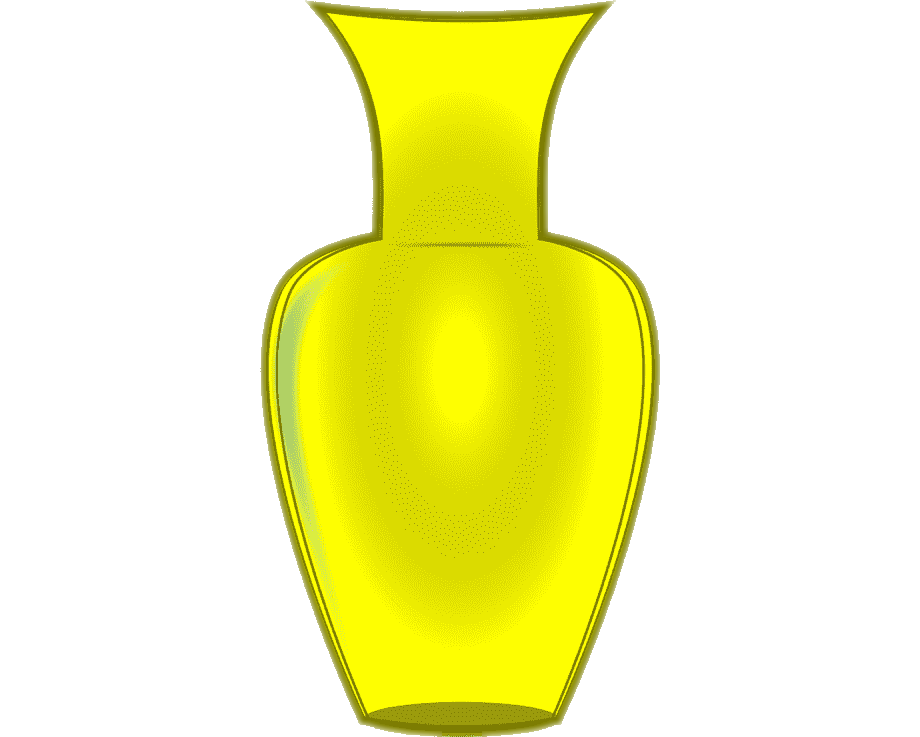 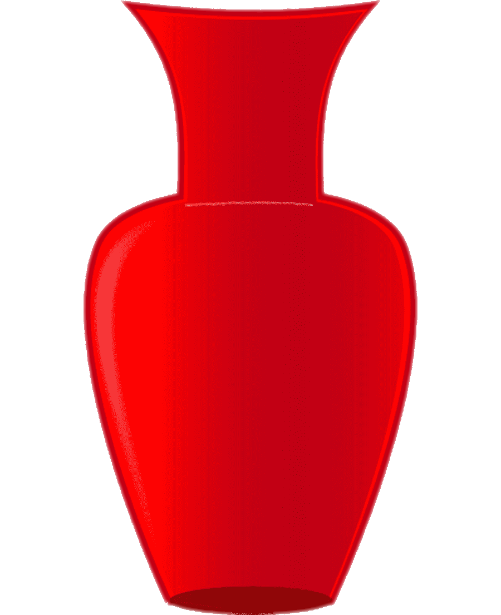 ОШ
АШ
УШ
ЫШ
ЭШ
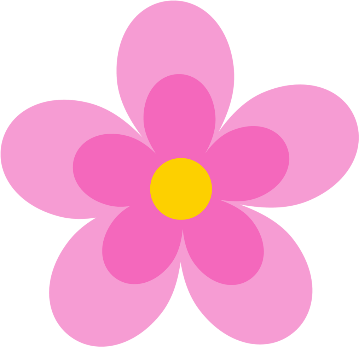 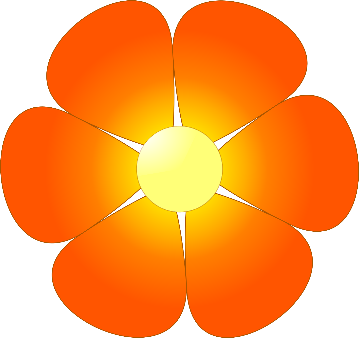 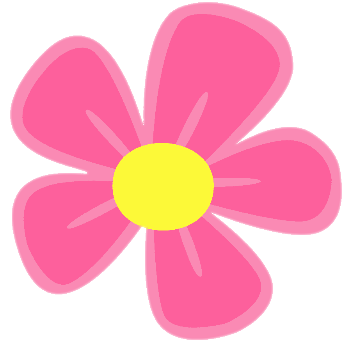 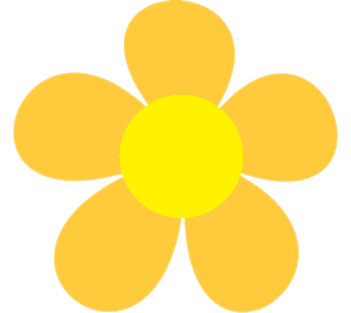 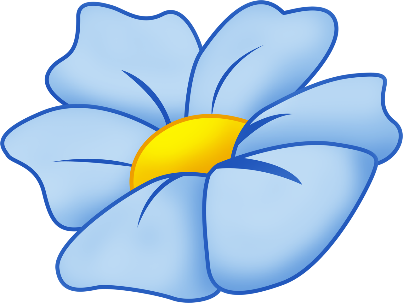 Собери все слова со звуком Ш и проговори их
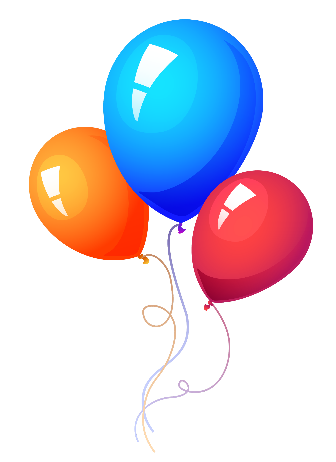 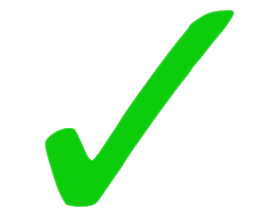 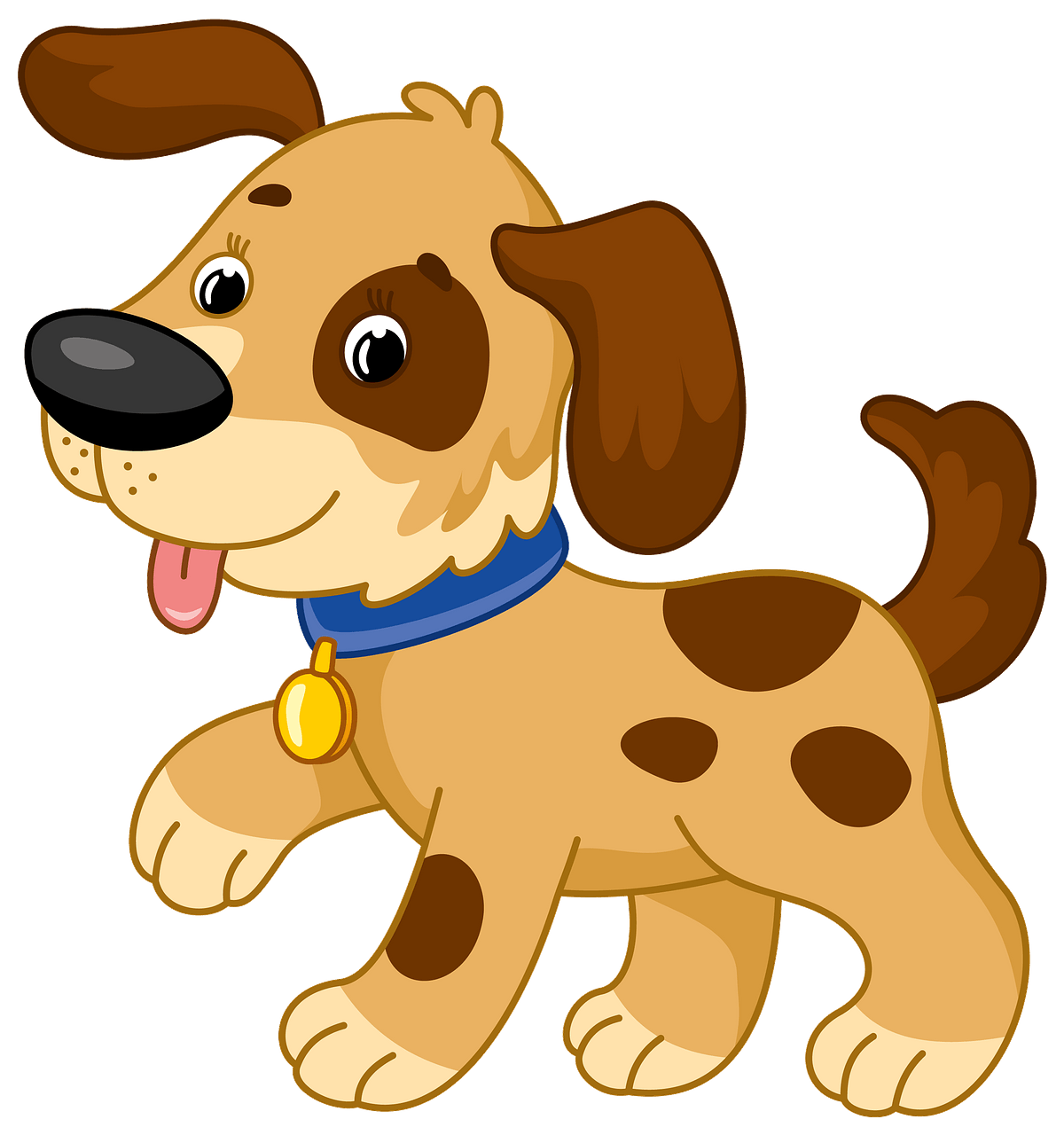 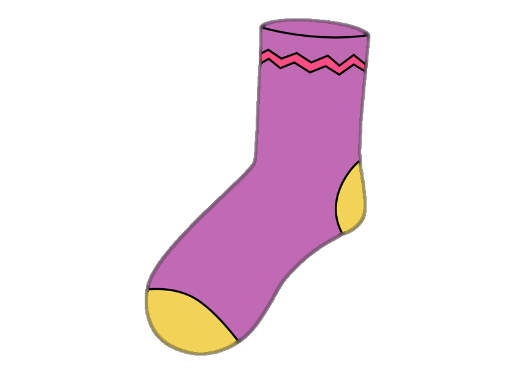 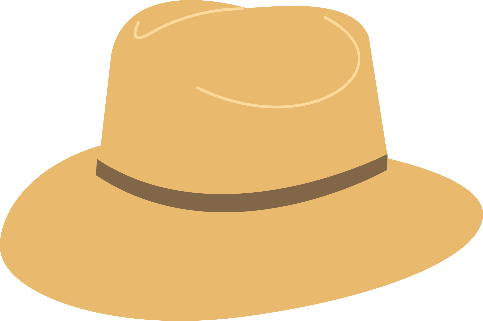 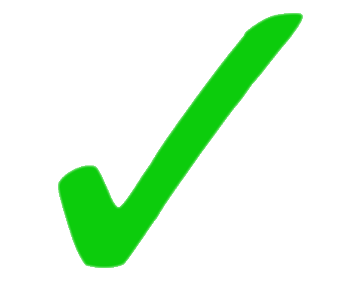 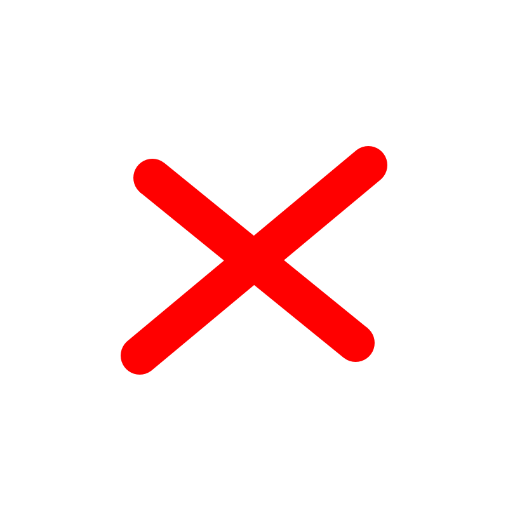 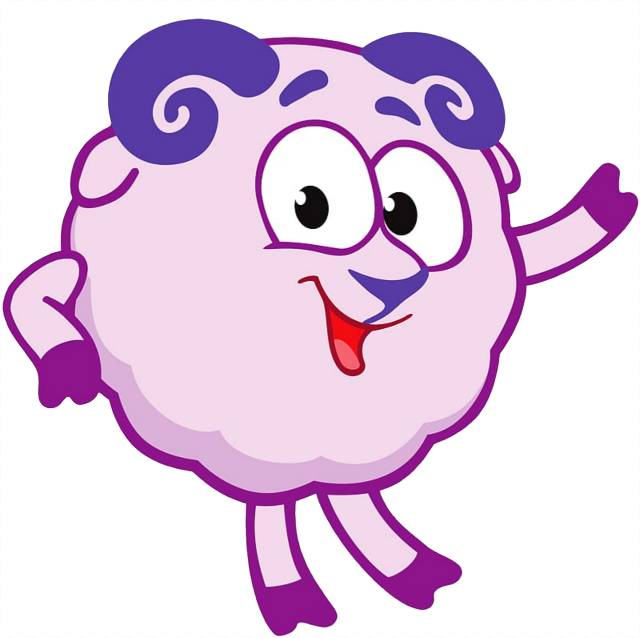 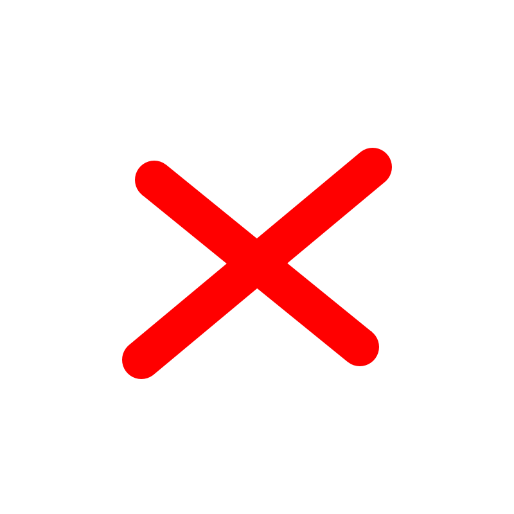 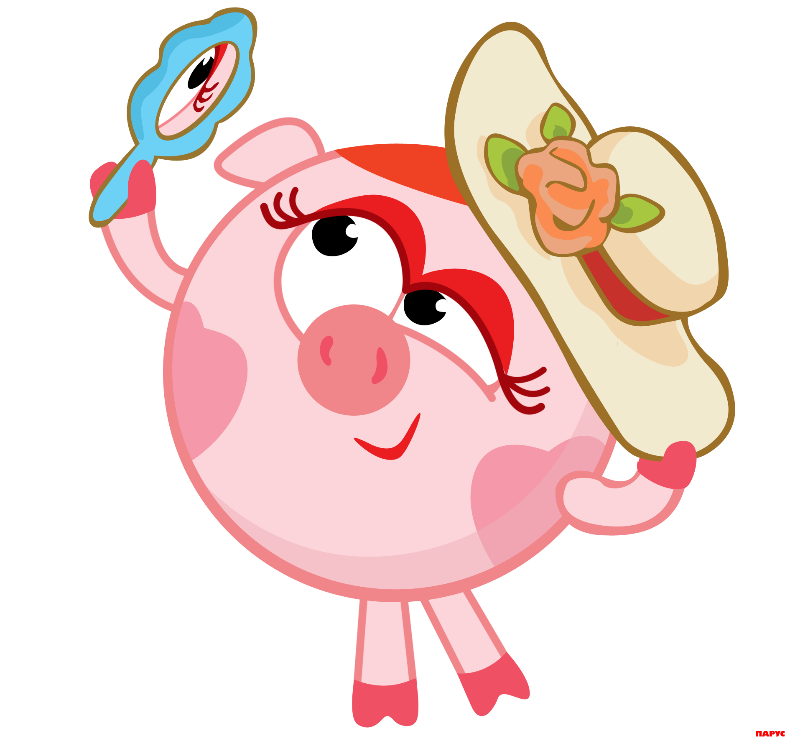 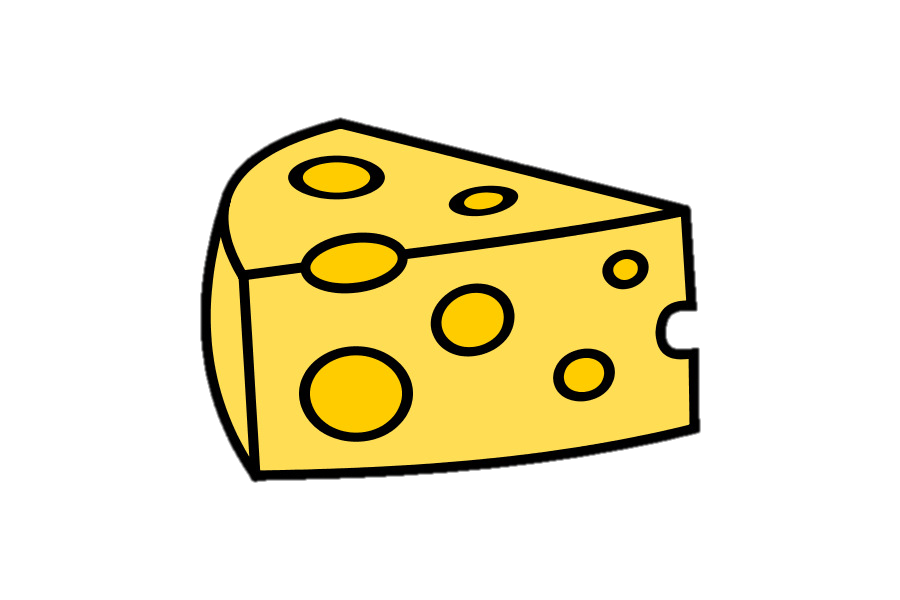 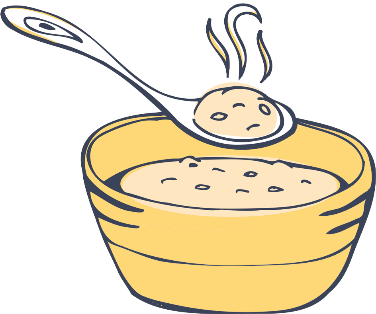 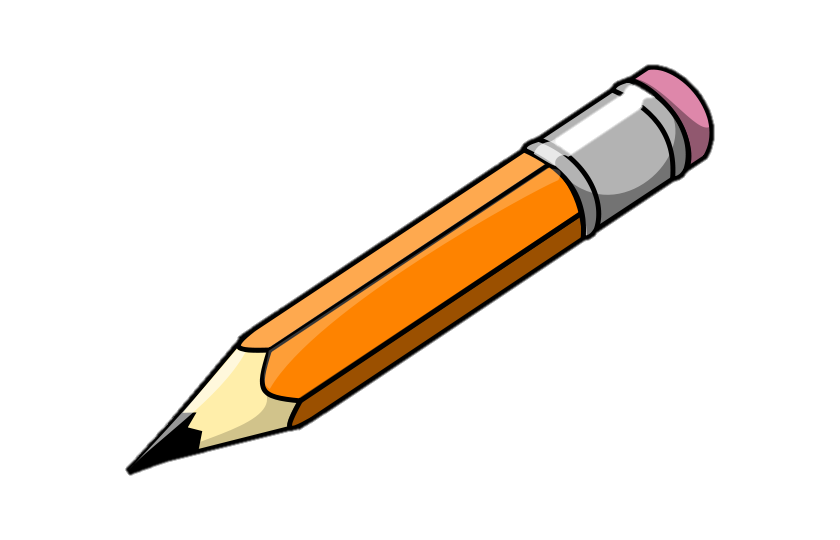 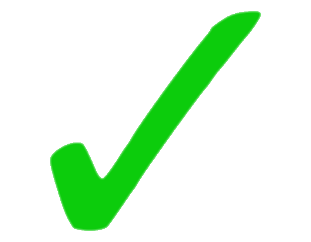 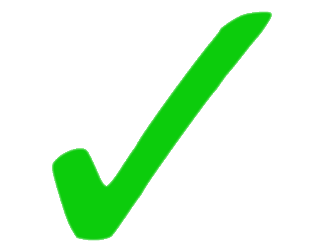 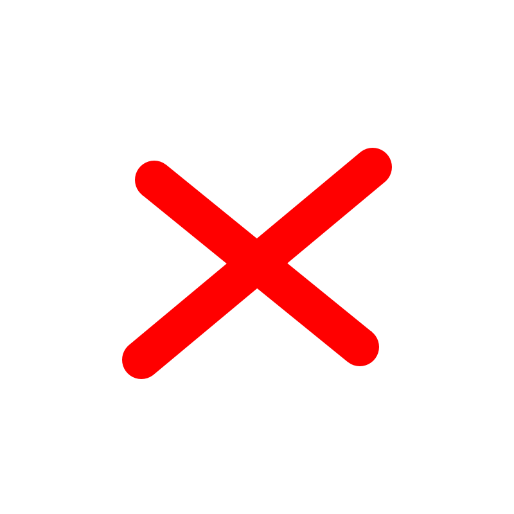 Попробуй найти где находиться звук Ш: начало, середина, конец
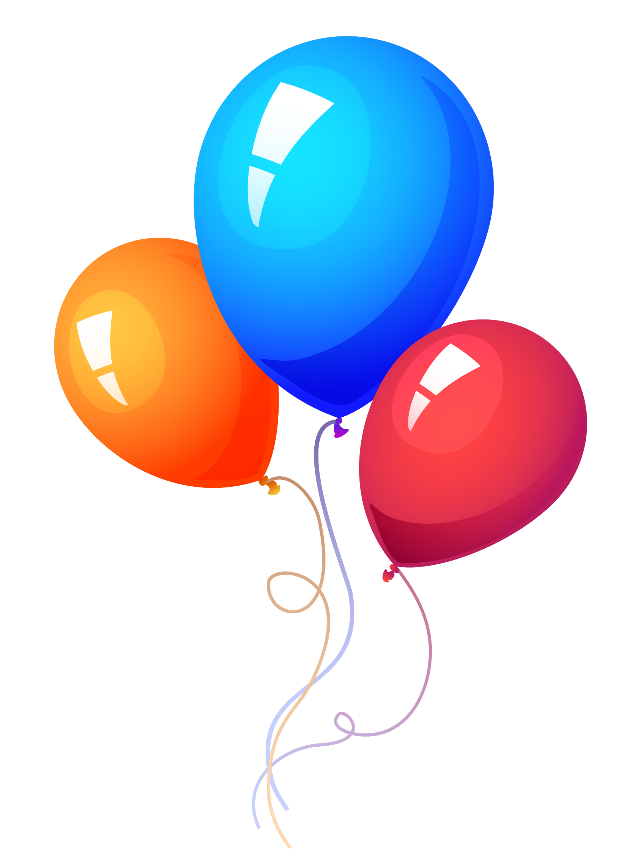 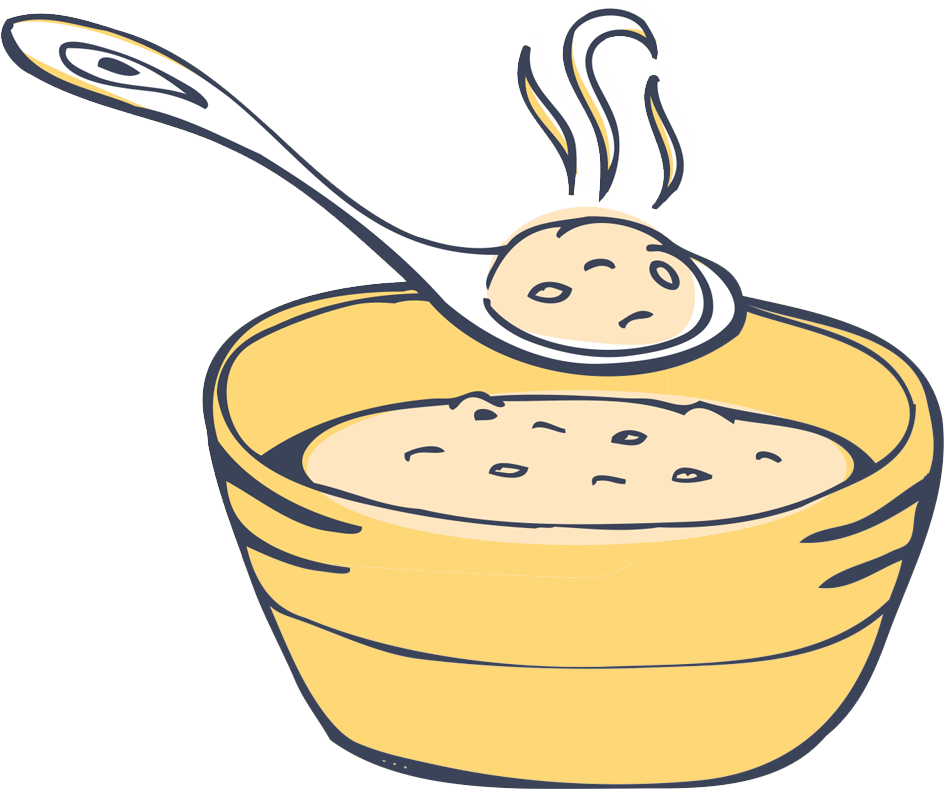 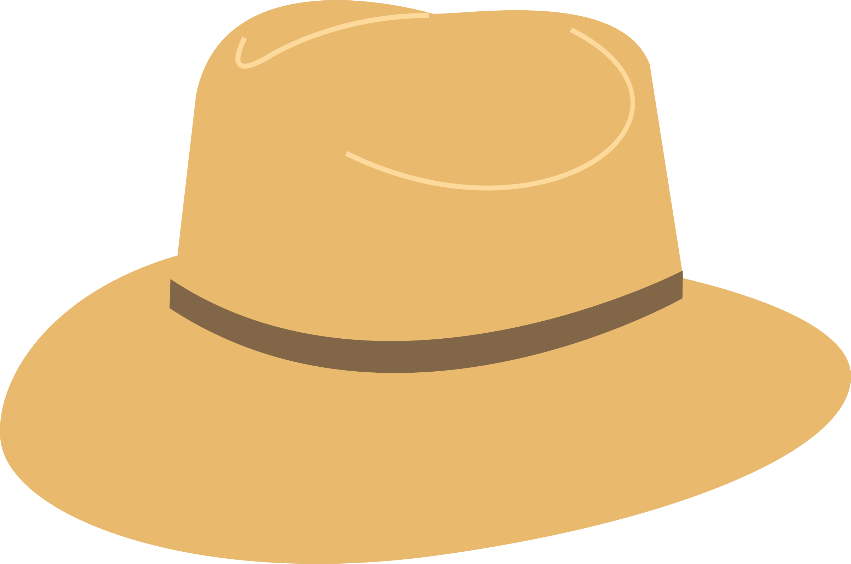 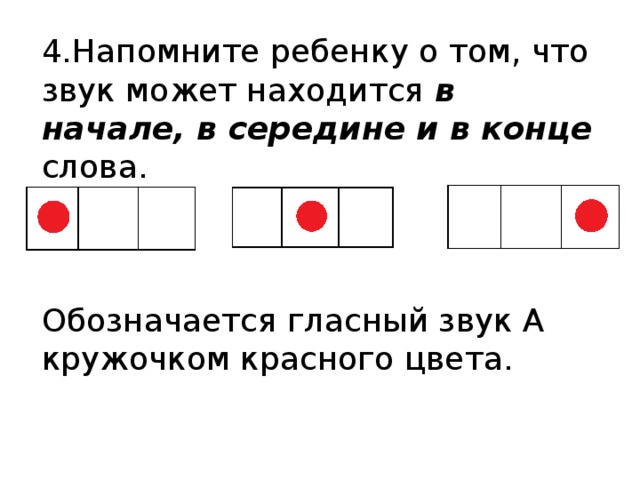 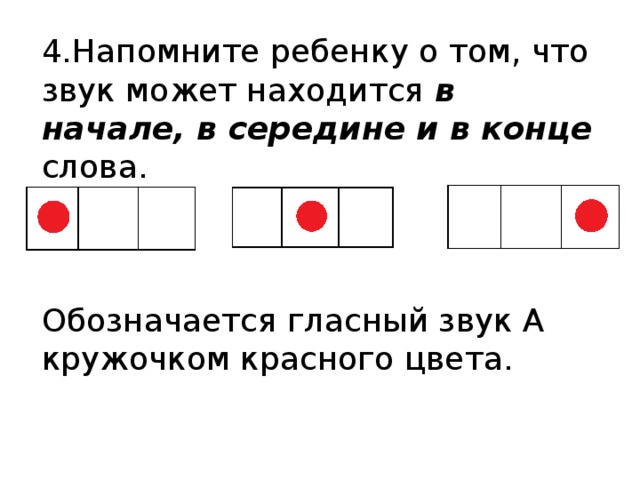 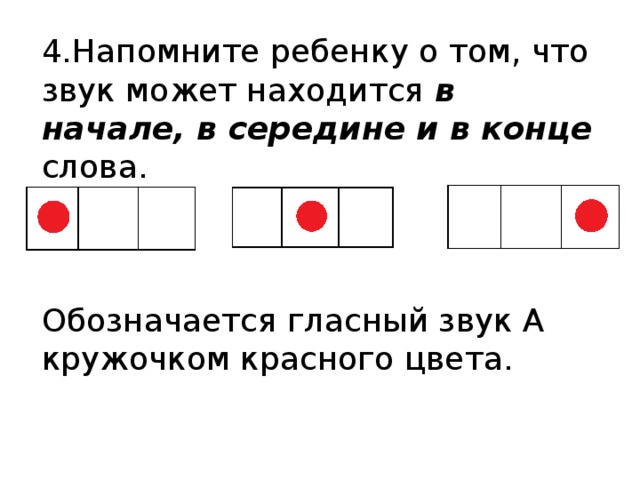 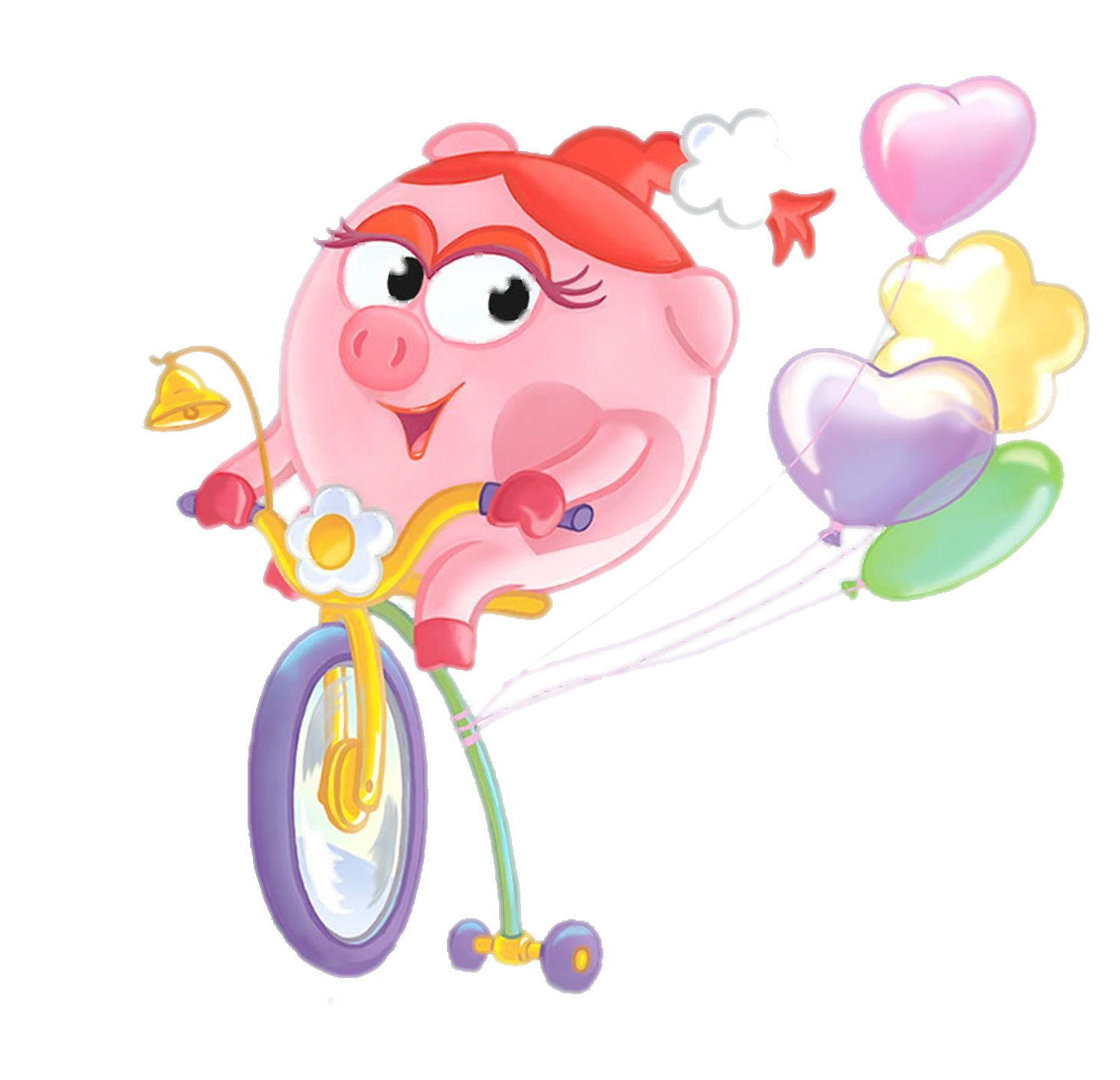 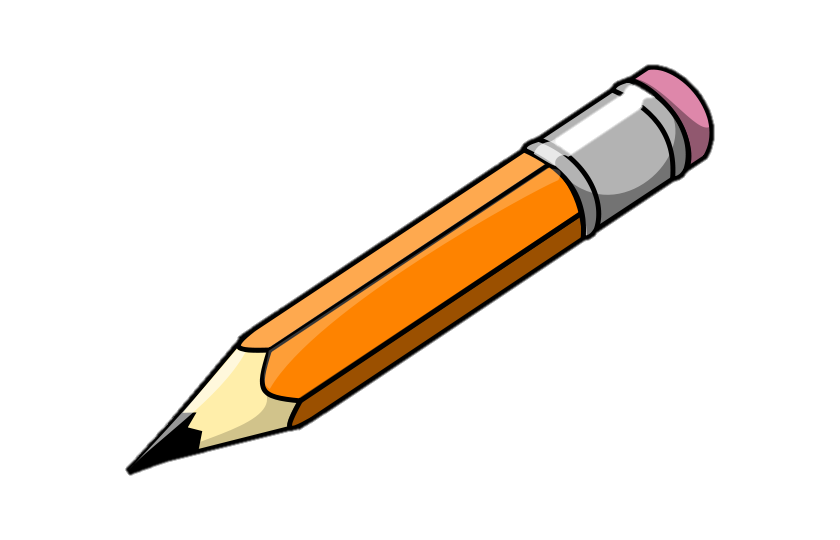 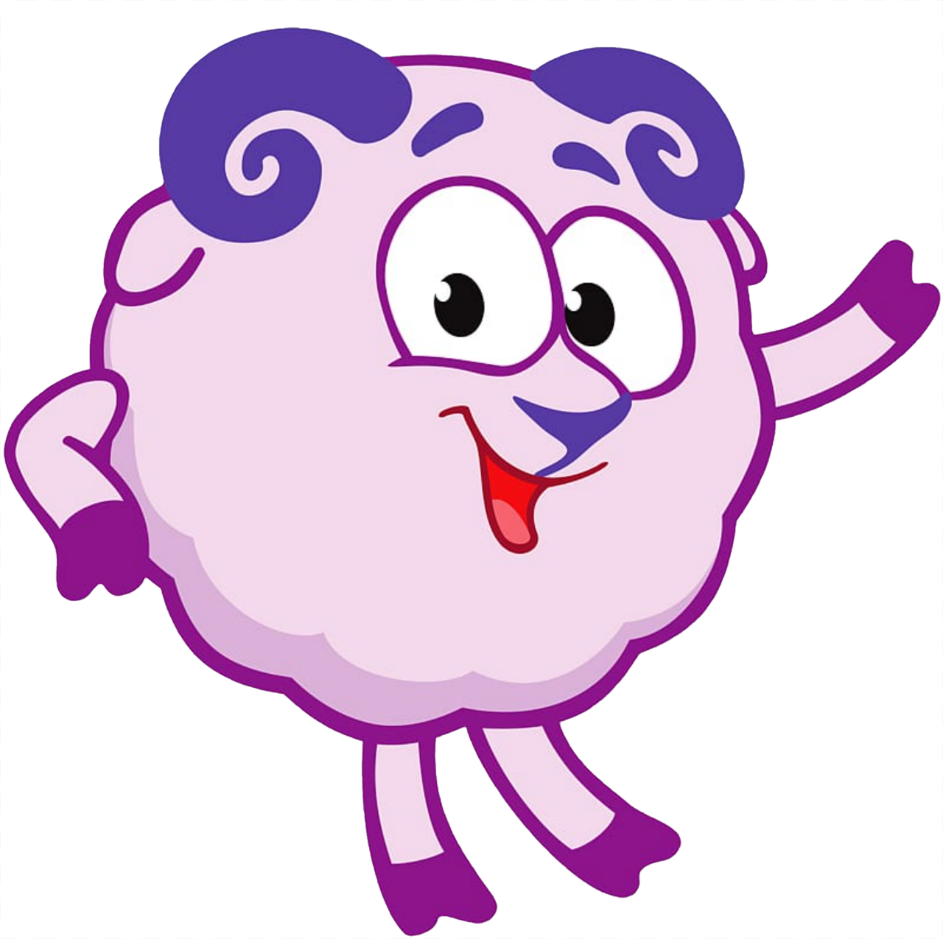 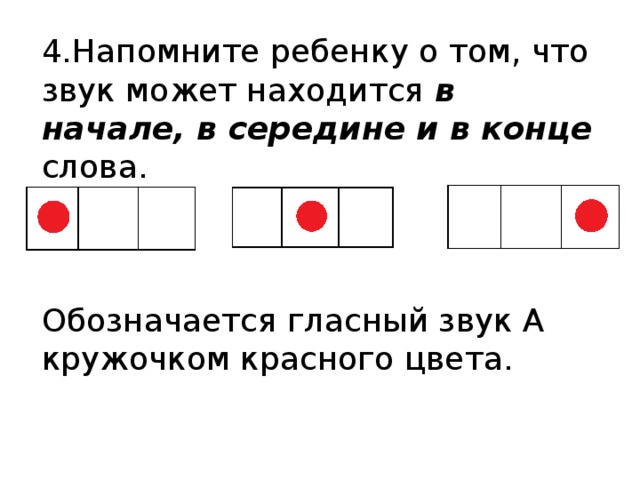 Вау, у тебя все получилось!

Спасибо за урок!
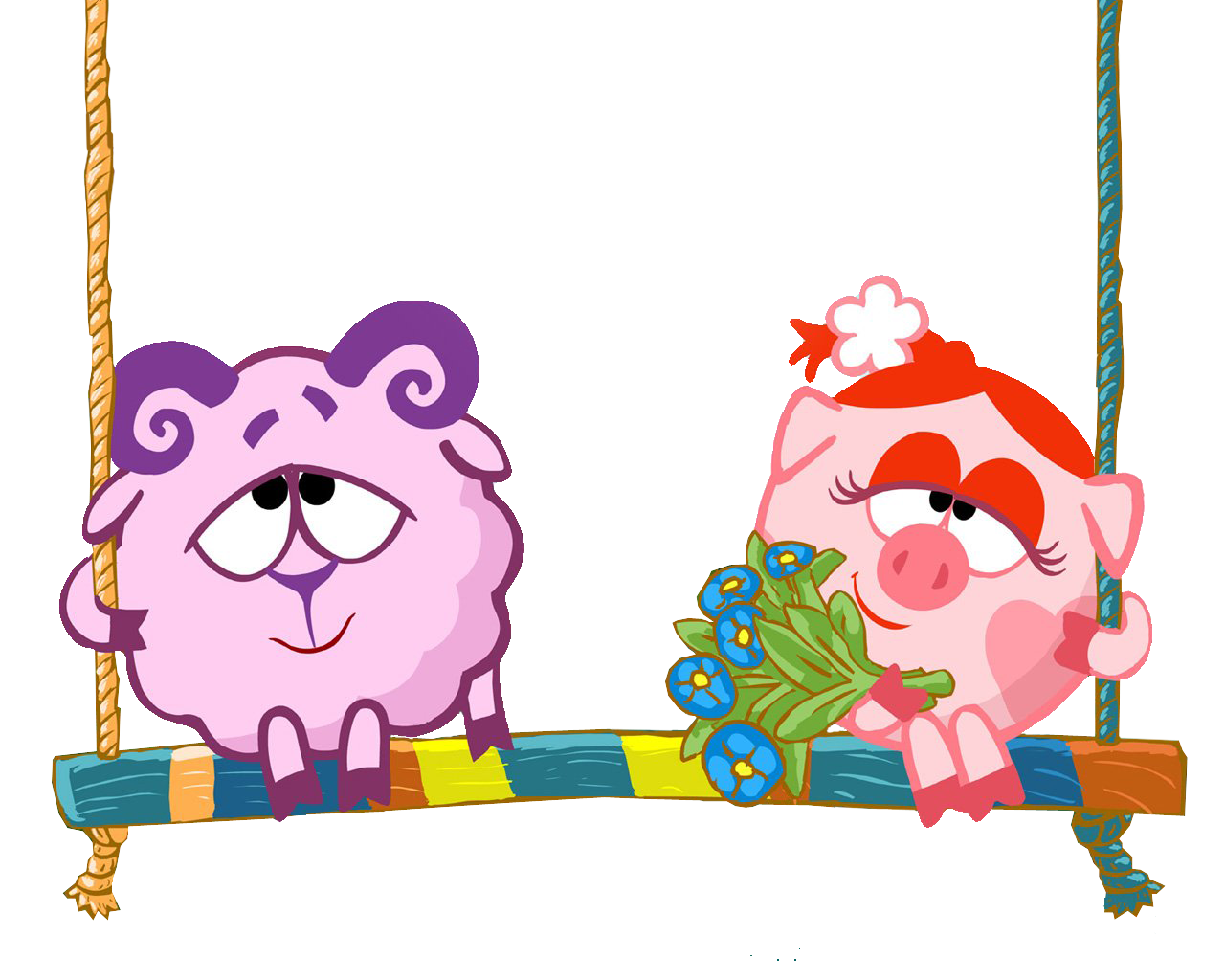 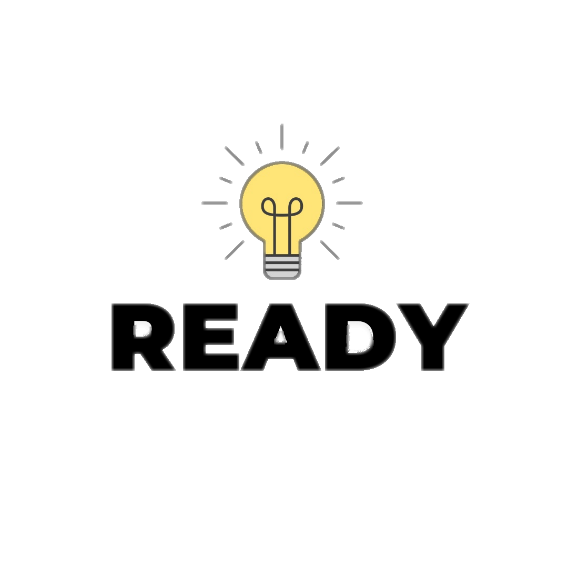